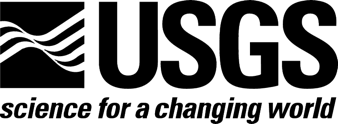 USGS EROS Center – The Landsat Archive
Access through the Landsat Look Viewer
U.S. Department of the Interior
U.S. Geological Survey
Satellite Collections
Declass 1 (Corona) 	    1960 – 1972 
Declass 2 (KH-7, KH-9)	    1963 – 1980 
SPOT Pan/Multispectral	    1986 – 1998
Landsat MSS	    1972 – 1992	
Landsat Thematic Mapper	    1982 – Present
Landsat 7 ETM+	    1999 – Present
Landsat 8 OLI/TIRS	    2013 -- Present
EOS/MODIS	    2000 – Present
EOS/ASTER	    2000 – Present
AVHRR LAC/HRPT	    1986 – Present
EO-1		    2001 – Present
SIR-C		    1994
Commercial Data Purchases  2002 – Present
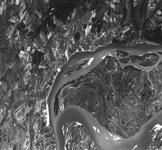 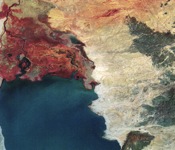 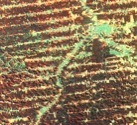 Landsat - the longest and most comprehensive record of the Earth’s condition ever assembled.
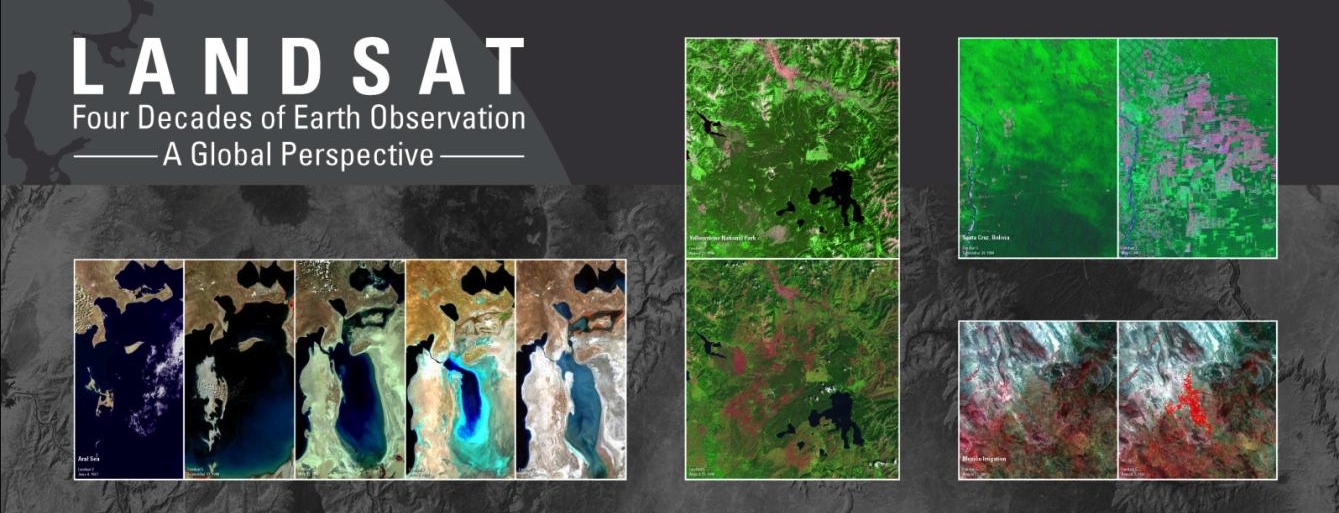 The EROS Landsat archive includes more than 4 million images from 1972 to the present – and spanning the globe.
All Landsat images are available to anyone at no cost.
Each year nearly 3 million images are distributed to users in over 180 nations and territories.
[Speaker Notes: An unprecedented record.]
Accessing Data
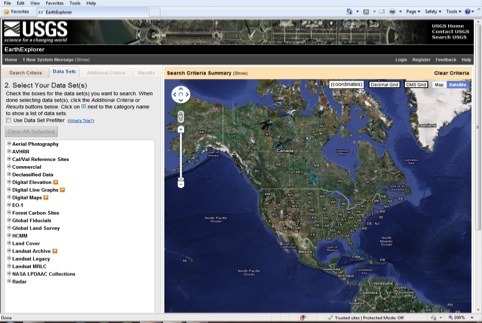 EarthExplorer
http://earthexplorer.usgs.gov

 Global Visualization Viewer
http://glovis.usgs.gov/

LandsatLook
http://landsatlook.usgs.gov/

 NASA ECHO
https://wist.echo.nasa.gov/api/

Hazards Data Dist. System
http://hdds.usgs.gov/hdds
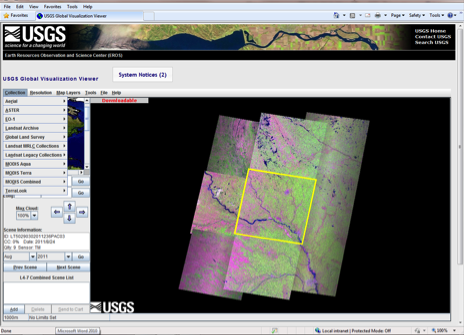 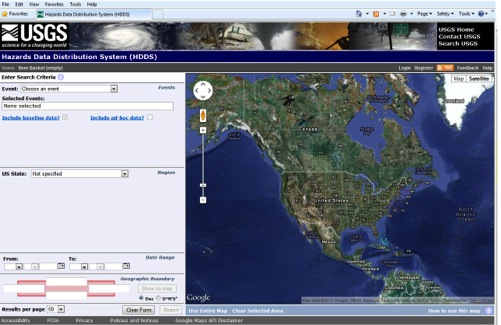 Landsat Imagery from Earth Explorer
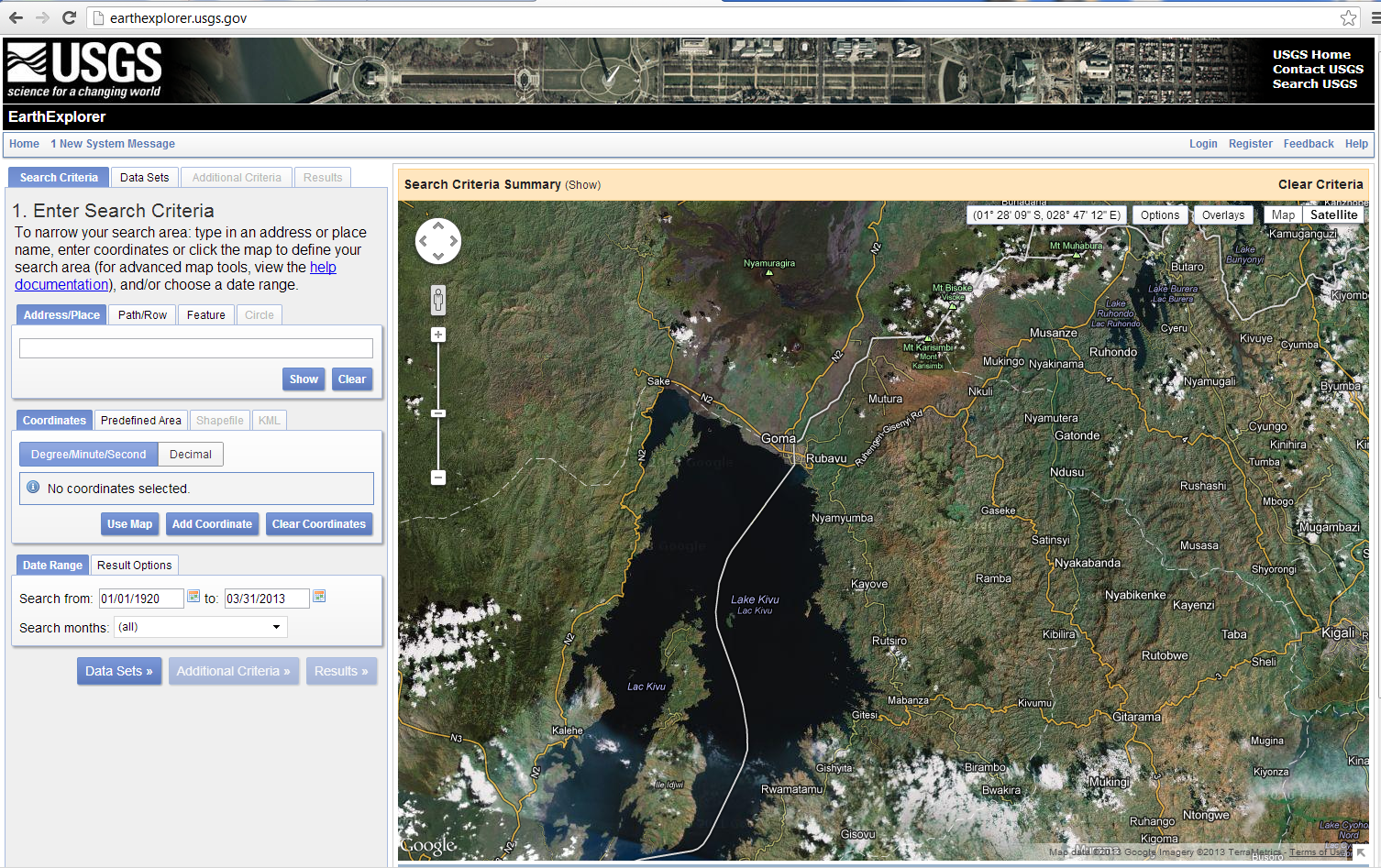 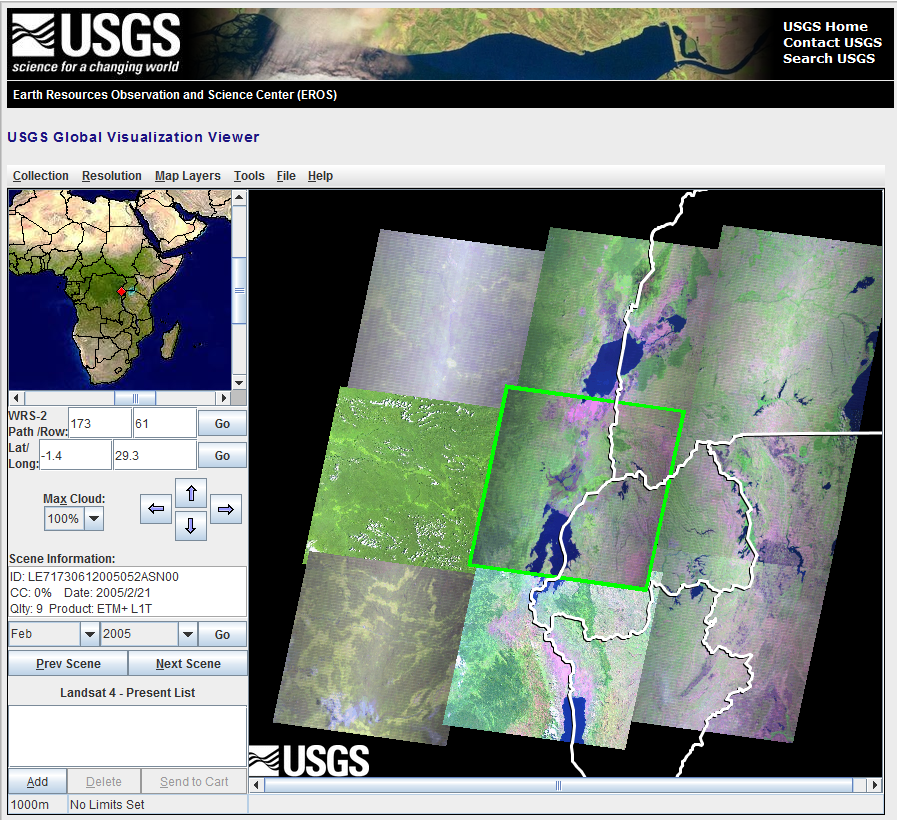 Landsat on GloVis
“But I just want a good browse image…..”
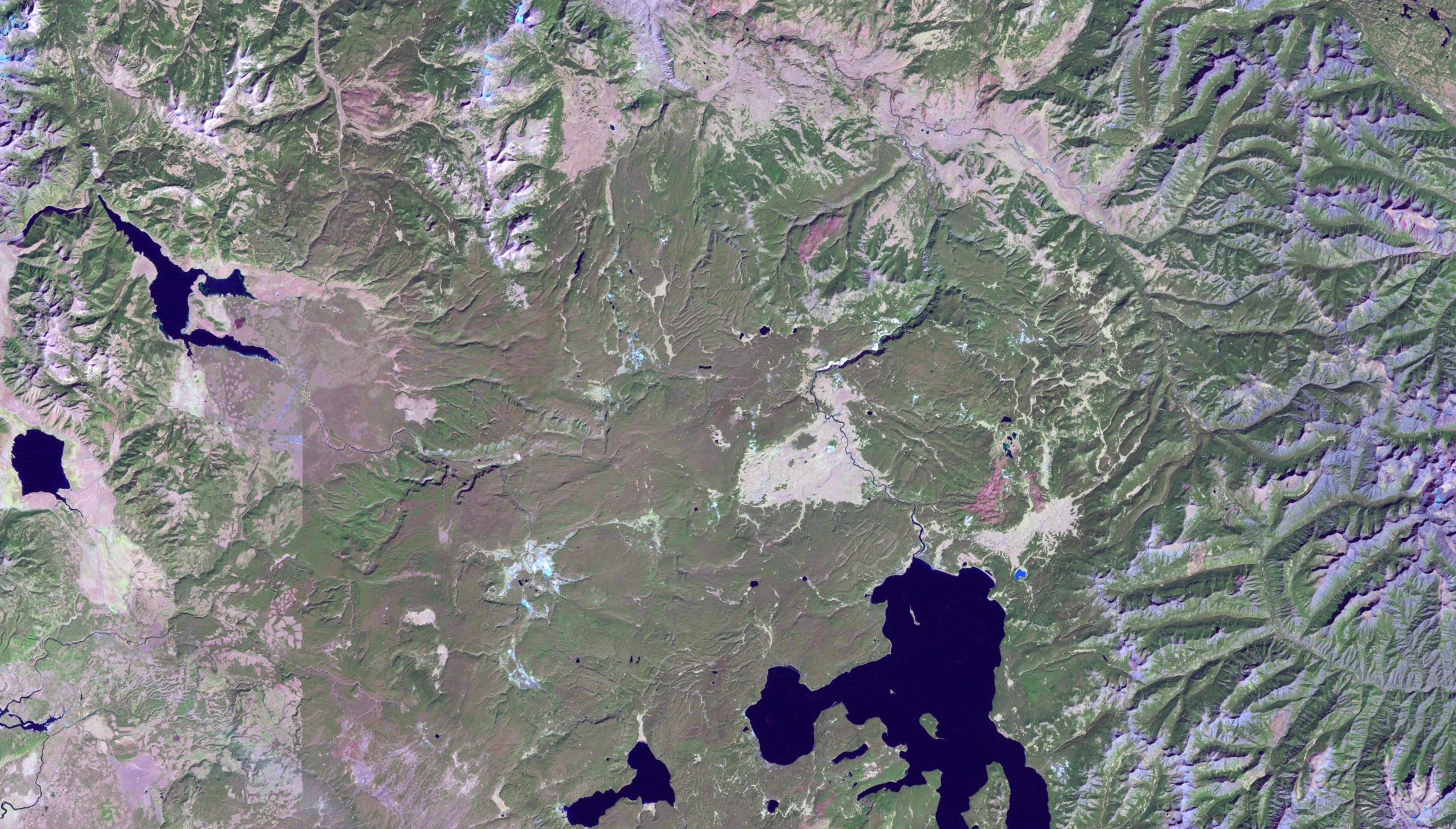 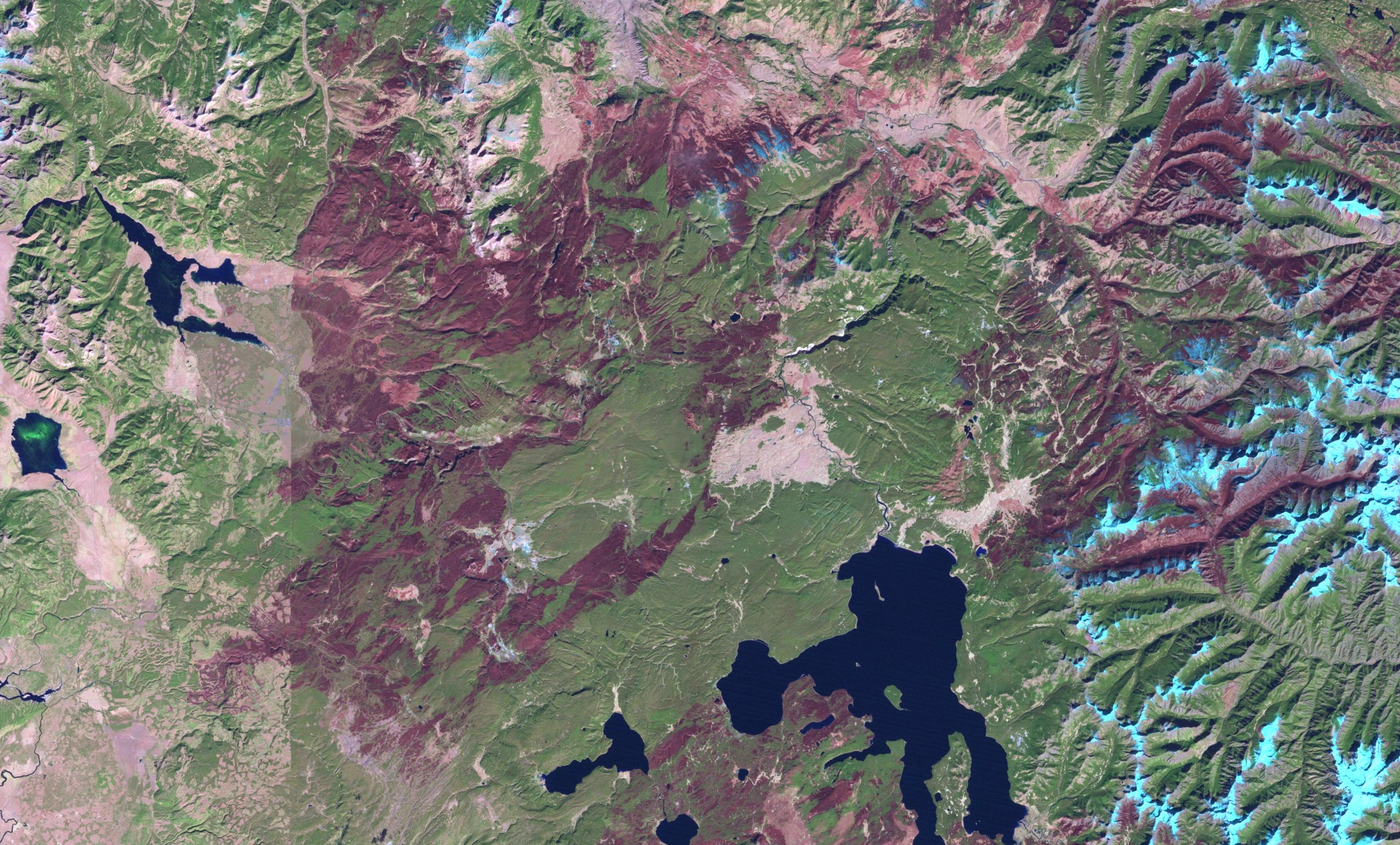 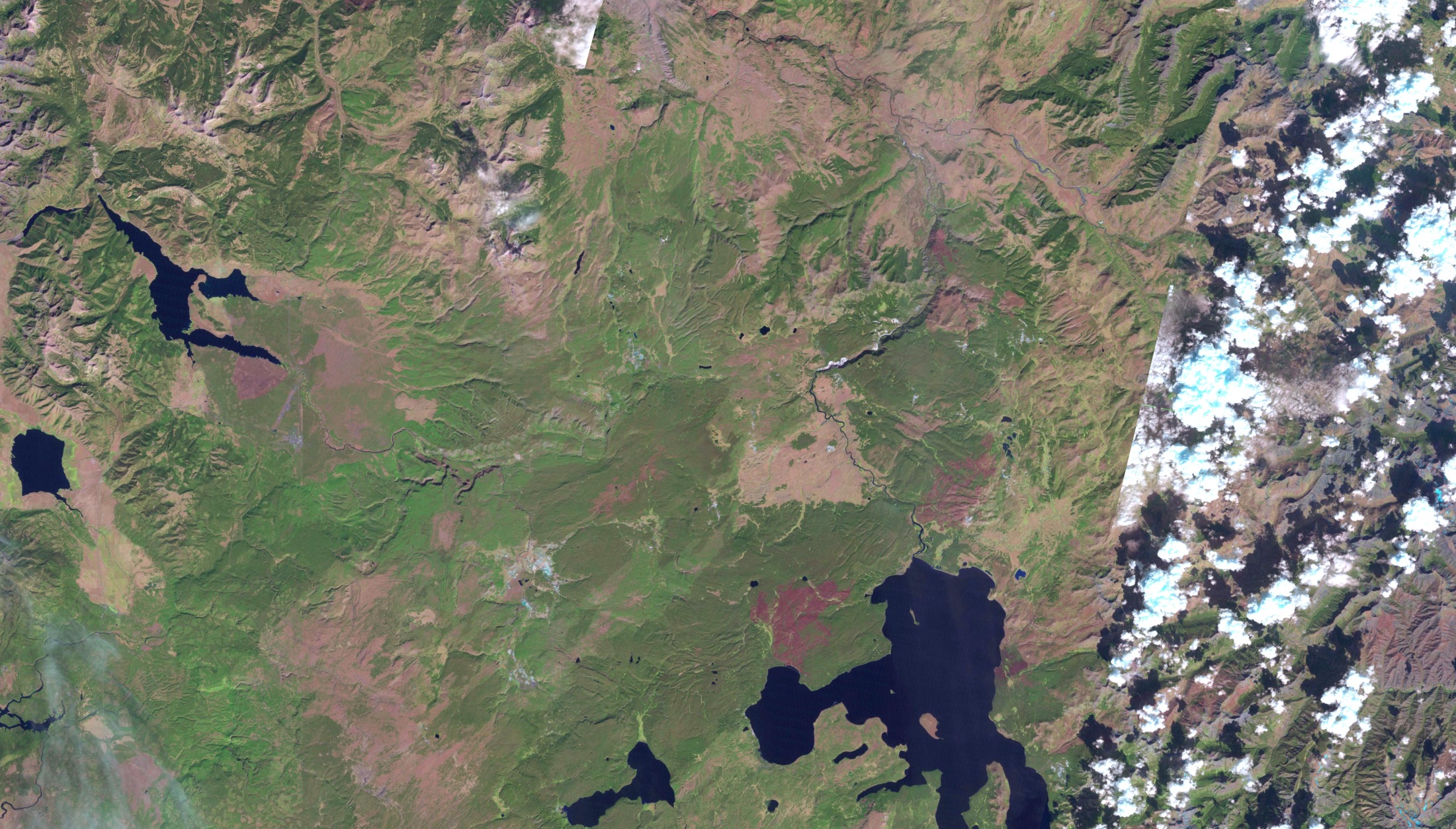 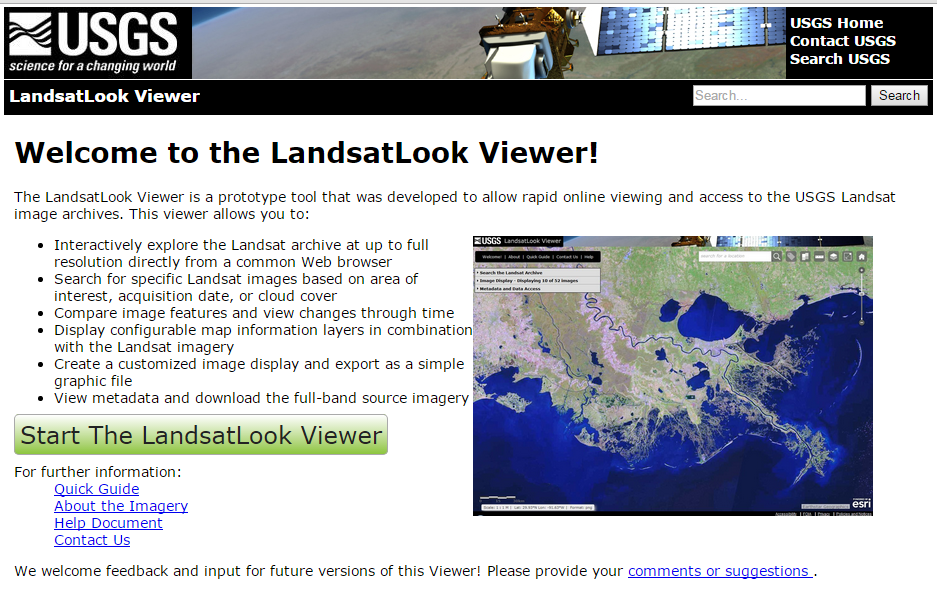 The LandsatLook Viewer
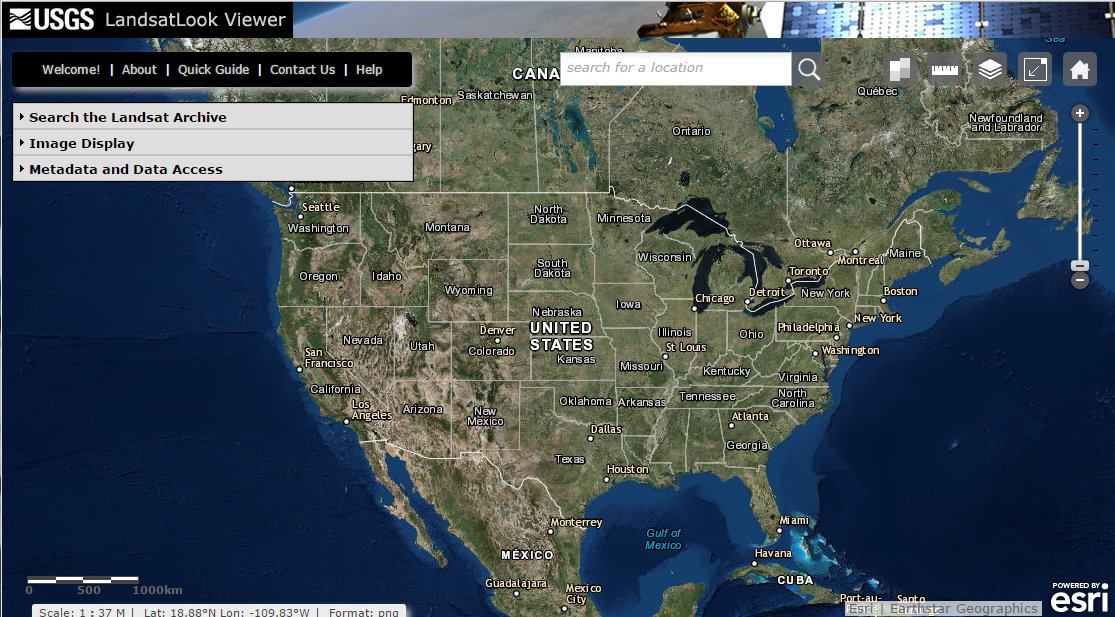 http://landsatlook.usgs.gov
What is the LandsatLook Viewer?
The LandsatLook Viewer allows user to quickly and easily explore the complete Landsat archive… through time… at full resolution.
Web-based tool displays all or part of Landsat 1-8 archive
Based on full-resolution browse (FRB) image services
3-band RGB composites 
Immediate public access (no need for registration, log-in, etc.)
Allows image viewing and extraction (“screen scrape”) in multiple formats
No need to download/transfer, unpack (gz/tar), layer stack, etc.
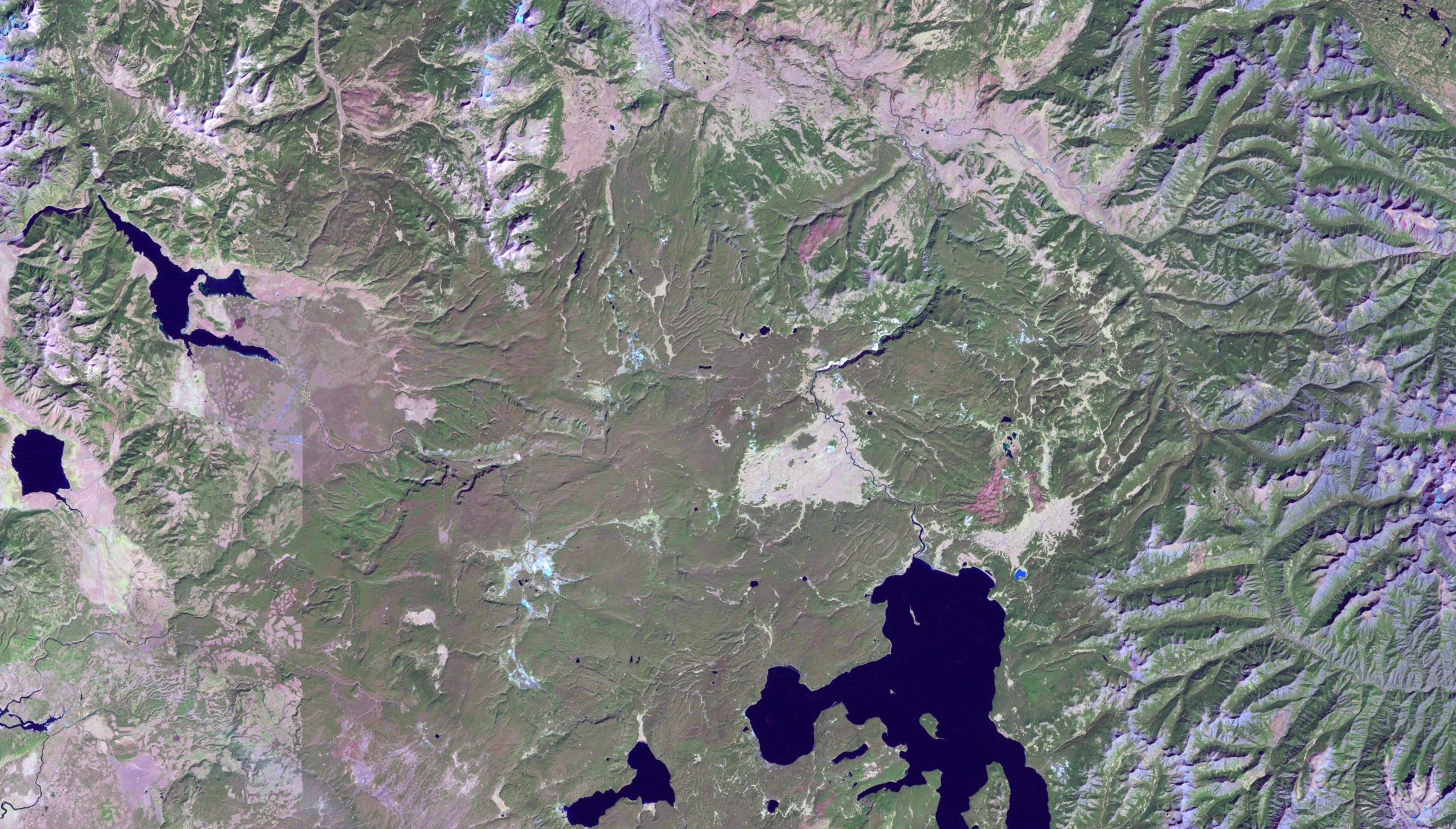 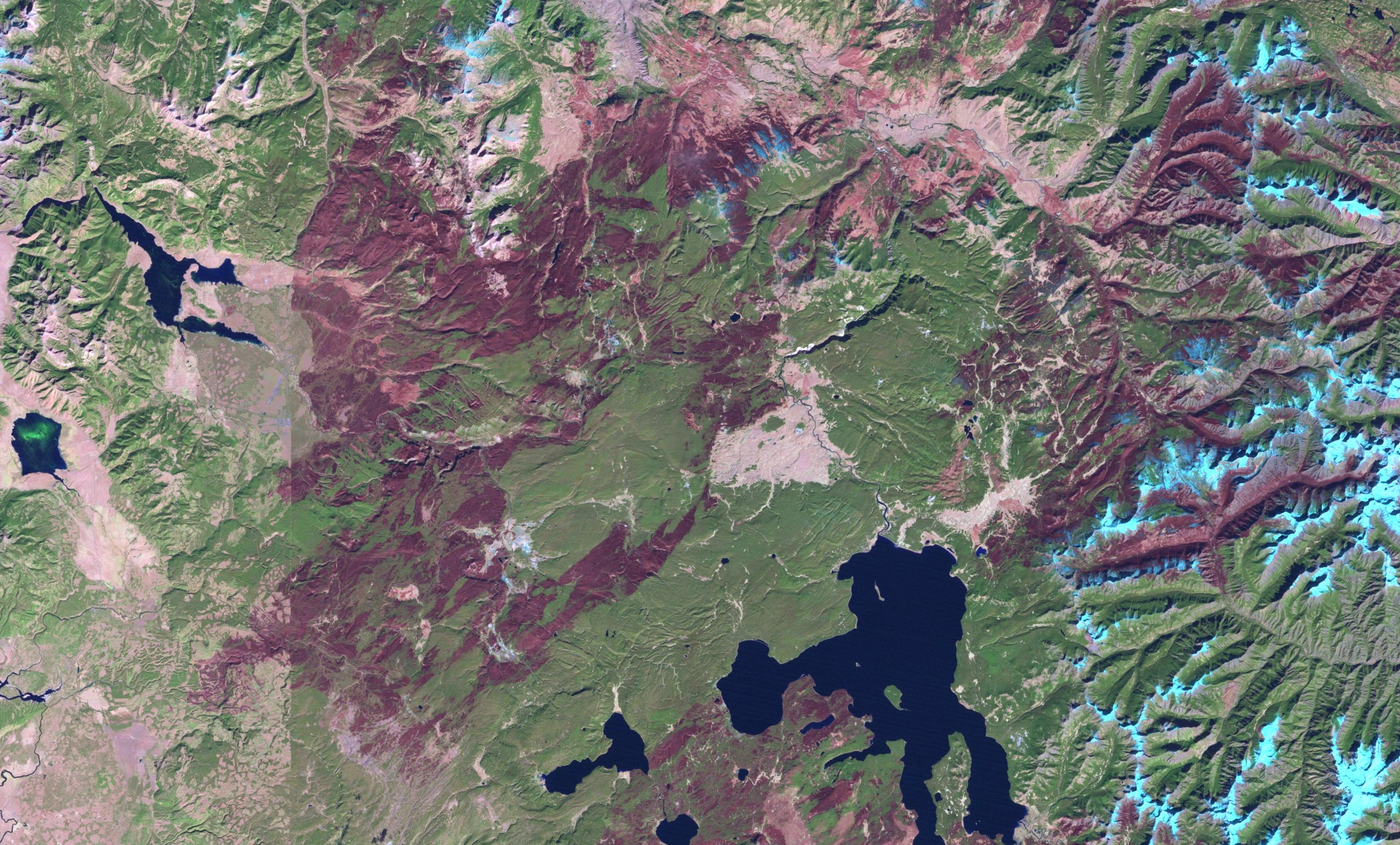 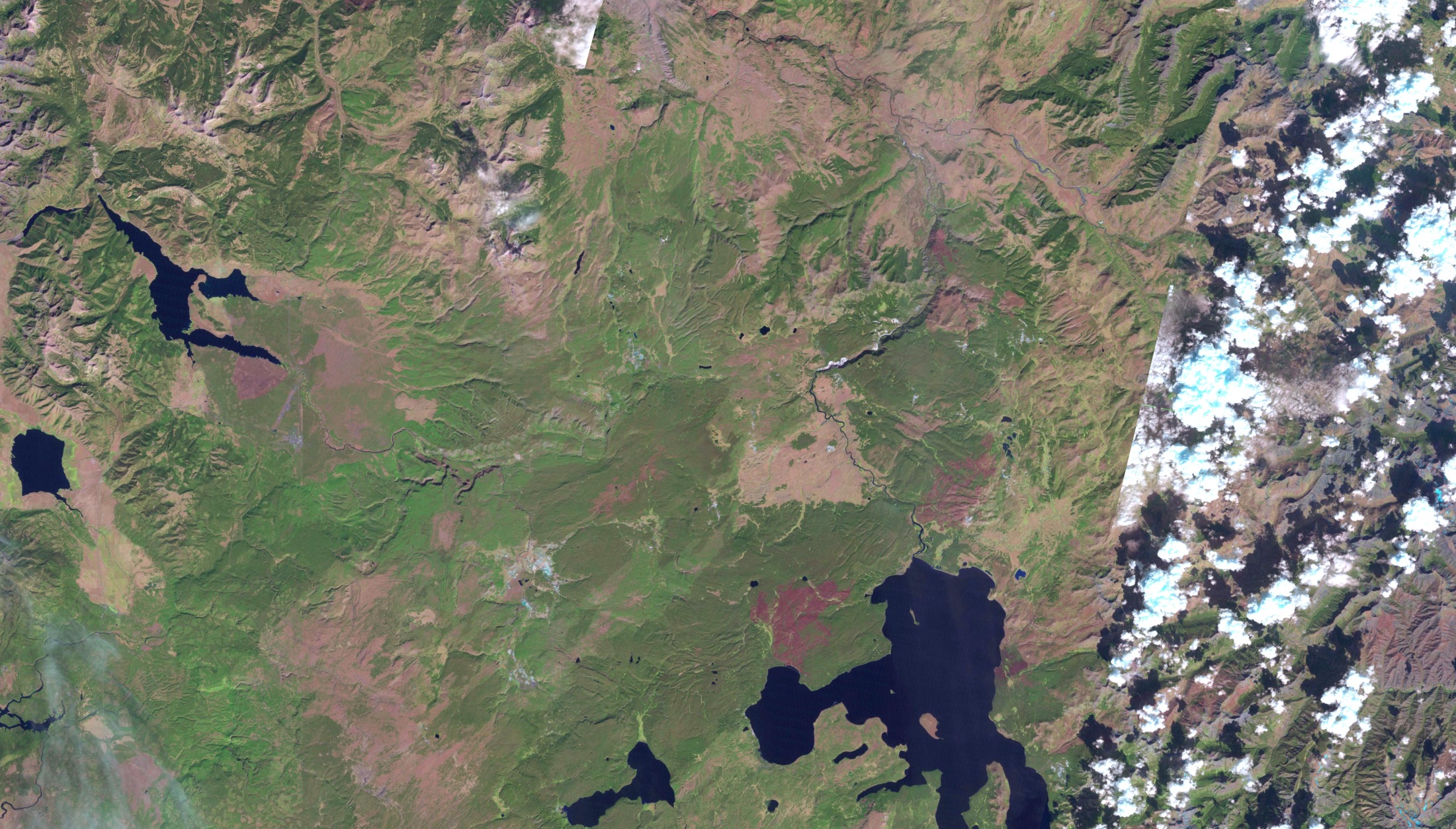 Landsat on LandsatLook 
(Full-Resolution Browse)
What is LandsatLook ?

Particularly useful for:

   General public, outreach and communications, image sharing, students and educators, non-scientists and non-remote sensing specialists, scientific “quick looks”, low-bandwidth users, etc.
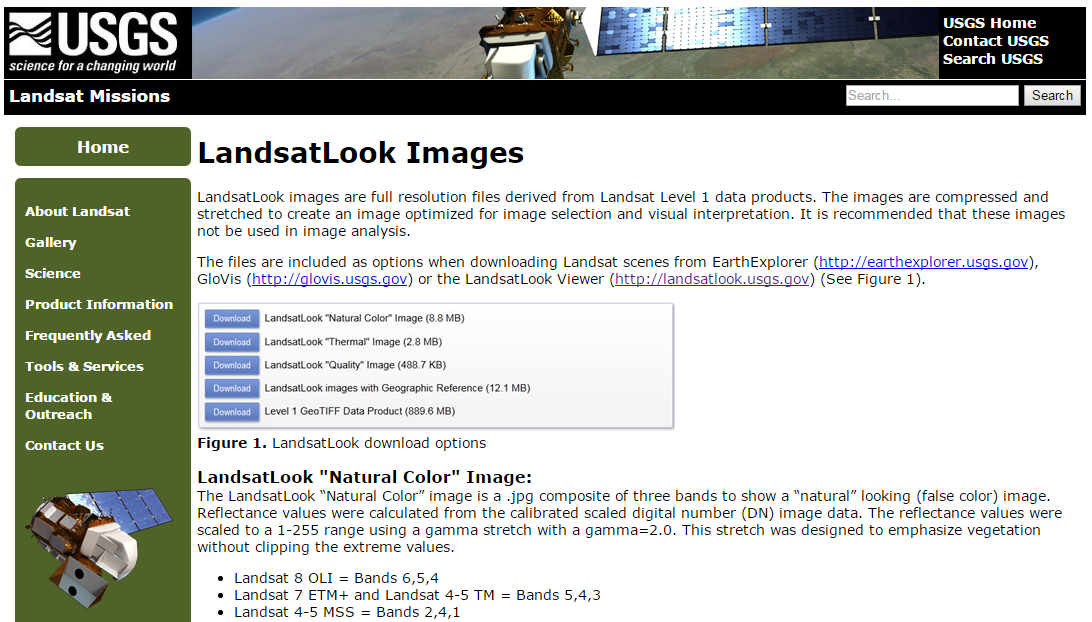 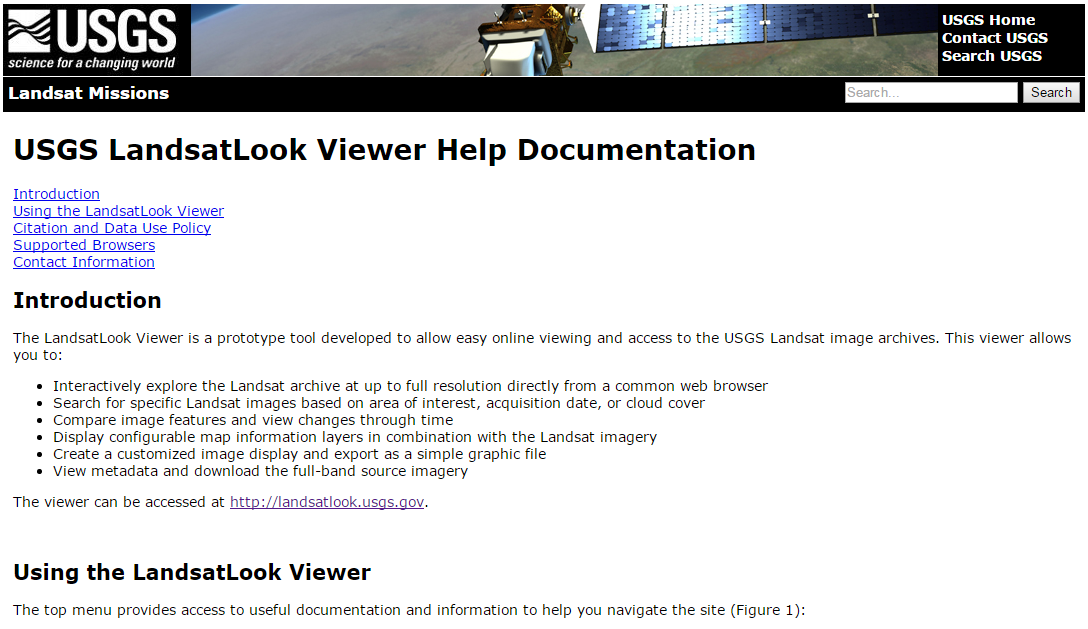 VIDEO
Thank You!
http://landsatlook.usgs.gov